رضایتمندی آگاهانهInformed Consent
کارگاه اخلاق در پژوهشهای زیست پزشکی


تهیه و تنظیم:
دکتر محمد ملکزاده
کارشناس مسوول کمیته اخلاق درپژوهش دانشگاه علوم پزشکی یاسوج
رضایت آگاهانه چیست؟
رضایت آگاهانه در پژوهش بر روی آزمودنی انسانی تنها امضا کردن یک فرم نیست، بلکه فرآیندی است که در طی آن اطلاعات لازم و مطلوب منتقل می‌شود،
 فرد آن‌ها را درک می‌کند 
 بر اساس باورها، ارزش‌ها و اولویت‌های خود - در مورد شرکت یا عدم شرکت در پژوهش به عنوان آزمودنی - به تصمیم‌گیری می‌رسد 
و تصمیم خود را ابراز می‌کند. 
این فرآیند در تمامی طول رابطه‌ی پژوهشگر-آزمودنی تداوم دارد. به این معنی که هر یافته یا اطلاعات جدیدی که احتمال داشته باشد بر تصمیم و رضایت  بیمار تاثیری بگذارد برای او افشا شود و بیمار نیز هر گاه که بخواهد می‌تواند رضایت اولیه‌ی خود را پس بگیرد و آن را باطل کند.
تعريف رضايت آگاهانه :
عبارتست از توافق آزادانه (و ابطال پذير ) فرد واجد صلاحيت  (بيمار) مبني بر مشارکت در تصميم گيري درماني ( يا تحقيقاتي) بدنبال آگاهي از ماهيت ، هدف و الزامات آن با اعتقاد به تاثير اين مشارکت در انتخاب موثرترين و مفيدترين روش درماني .
Ehtics in primary Care , Jeremy Sugarman , 2000 , Mc Grow-Hill , P : 247
اجزاء تشکیل دهنده رضایت
Disclosure: اطلاعات کافی در اختیار بیمار گذاشته شود

Capacitance: بیمار باید ظرفیت لازم برای دادن رضایت را داشته باشد. یعنی توانمندی کافی برای درک اطلاعات داده شده و تصمیم گیری در رابطه با اقدام تشخیصی یا درمانی پیشنهادی را داشته  باشد.

Voluntarism: تصمیم گیری باید آزادانه و داوطلبانه باشد.
4
رضایت آگاهانه چیست؟
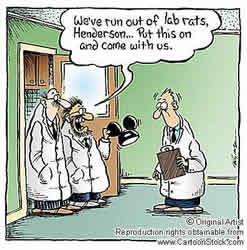 رضایت تنها هنگامی معتبر است که دربردارنده‌ی دو شرط "آزادی" و "آگاهی" باشد.
محتوای رضایت آگاهانه
معرفی پژوهش‌گر اصلی و سایر اعضای تیم مرتبط با آزمودنی
عنوان پژوهش
هدف با اهداف پژوهش به زبان قابل فهم برای آزمودنی عامی
 فرد در انتخاب شرکت در پژوهش کاملا آزاد است و در صورت نپذیرفتن از درمان‌های عادی محروم نخواهد شد.
هر وقت که آزمودنی مایل باشد می‌تواند از مطالعه خارج شود بدون بازخواست یا پرداخت غرامت
شرح دقیق مداخلاتی که قرار است انجام گیرند و توقعی که از آزمودنی وجود خواهد داشت
شرح احتمال تخصیص به شاخه‌های کارآزمایی از جمله دارونما
شرح فوائد و زیان‌ها و خطرهای محتمل برای آزمودنی ( پاسخ به تمامی نگرانی‌ها و سوال‌های آزمودنی)
شرح روش‌های جایگزین (که در صورت عدم پذیرش شرکت در کارآزمایی همچنان در دسترس آزمودنی خواهد بود) با فوائد و زیان‌ها و خطرهای محتمل 
تصریح به رایگان بودن مداخله‌ی پژوهشی و نحوه‌ی جبران هزینه‌هایی که آزمودنی متحمل خواهد شد
تضمین جبران تمامی خسارات احتمالی وارده
معرفی فردی که در صورت پیش آمدن پرسش یا مشکل، آزمودنی به او مراجعه کند با شماره‌ی تماسی که در شبانه روز قابل دسترسی باشد
محلی برای گواهی آزمودنی مبنی بر درک کامل محتوای رضایت‌نامه و امضای آزمودنی، شاهد و پژوهش‌گر ارشد
مواردي كه مي توان از اخذ رضايت آگاهانه چشم پوشي كرد
زمانی که اخذ رضایت از بیمارغیر ممکن است.
مطالعاتی که تحت تاثیر شخص بیمار قرار ندارند.
مواردی که نیاز به تصمیم گیری از سوی فرد جایگزین وجود دارد.
اطلاعات
آزادي
صلاحيت
انتقال
رضايت
آگاهي
مشارکت
Ehtics in primary Care , Jeremy Sugarman , 2000 , Mc Grow-Hill , P : 247
عناصر آگاهي در رضايت آگاهانه :
الف ) تببين نقش و اهميت خواست بيمار در تصميم گيري : استدلال : بسياري از بيماران نسبت به اين حق خويش آگاهي ندارند.عبارت پيشنهادي : 	مايلم با هم در مورد درمان تصميم گيري کنيم .	خواست و تمايل شما در تصميم گيري من مهم است .
عناصر آگاهي در رضايت آگاهانه :
ب ) تشريح وضعيت موجود و ماهيت تصميمي که بايد گرفته شود .استدلال : روشن کردن وضعيت به پزشک کمک مي کند با بيمار در مورد تصميمات درماني همفکري کند .عبارت پيشنهادي : 	اين وضعيتي است که بايد در آن مورد تصميم گيري کنيم .	مشکل فعلي اينست که بايد در آن مورد تصميم گيري کنيم .
عناصر آگاهي در رضايت آگاهانه :
ج ) گفتگو در خصوص درمان هاي ممکن:استدلال : معمولا تصميم گيري از ميان چند گزينه مطرح بوده و معمولا بيمار آگاهي نسبت به اين گزينه ها ندارد.عبارت پيشنهادي : 	ما مي توانيد درمان جديد را شروع کنيد يا 	درمان فعلي را ادامه دهيد .
عناصر آگاهي در رضايت آگاهانه :
د ) تشريح منافع و مضار بالقوه هر کدام از درمان هاي مطرح با توجه به باورهاي بيمار :استدلال : معمولا پزشک در بيان خود نقاط قوت يکي از روشها و نقاط ضعف ساير روشها را بيان مي کند بدون اينکه ديد جامعي از نقاط ضعف روش مد نظر خود و نقاط قوت ساير روشها را ارائه دهد .عبارت پيشنهادي :    گرچه درمان جديد گران تر است اما در عوض شما روزي يکبار از آن استفاده مي کنيد .    گرچه اسکرين کانسر کولون با  آزمايش مدفوع راحت تر و ارزان تر است ولي سيگموئيدوسکوپي مطمئن تر مي باشد .
عناصر آگاهي در رضايت آگاهانه :
ه ) بيان نگرانيها :استدلال : گرچه انجام آن مشکل است ولي براي درک کامل و جلب اطمينان و پذيرش پايدار بيمار خيلي حساس و مهم است .عبارت پيشنهادي : شانس موفقيت عالي است .اکثر بيماران با شرايط شما با اين درمان بهبود يافته اند اما  نه همه .
عناصر آگاهي در رضايت آگاهانه :
و ) ارزيابي و درک و انتقال مفاهيم :استدلال : مسير اصلي در جهت تصميم گيري درک اطلاعات ارائه شده به بيمار است و بدون آن بيمار از اين اطلاعات طرح شده سودي نمي برد . عبارت پيشنهادي :     	 فهميديد مطلب چيست .       	 متوجه عرايض من شده ايد .
عناصر آگاهي در رضايت آگاهانه :
ز ) کشف خواست و رجحان بيمار :استدلال : پزشک معمولا فرض را بر اين مي گذارد که بيمار در صورت  مخالفت با تصميم گيري  اين مخالفت را ابراز مي کند در حاليکه اغلب لازم است نظر بيمار پرسيده شود .اين امر اين اطمينان را به بيمار ميدهد که حق دارد مخالفت کند يا سوالات بيشتري بکند . عبارت پيشنهادي :      	به نظر شما اين منطقي است .    	نظرتان چيست .
عناصر رضايت در رضايت آگاهانه :
الف ) آزادي : عوامل مخدوش کننده شامل :  1- عوامل داخلي : درد ، اضطراب ، تمايل به مورد تقدير واقع شدن ، حس احترام  و قدر شناسي به پزشک ، ذهنيت نادرست نسبت به امکان مداخله در تصميم گيري ، ...           (تعويق تصميم گيري اصلي به پس از کنترل درد )
2- عوامل خارجي :
اجبار (Force): بستن بيمار به تخت ، خانواده يا دوستان

تهديد (Coercion) اختلاف جايگاه پزشک و بيمار فضاي تهديد آميزي ايجاد مي کند . مثلا اگر پزشک بگويد دارويA بسيار موثرتر و بهتر از B مي باشد بيمار به خود اجازه مخالفت نمي دهد . اوج تهديد وقتي است که پزشک از امتناع بيمار خشمگين شود .

فريب (Manipulation) : ارائه اطلاعات ناقص
Ehtics in primary Care , Jeremy Sugarman , 2000 , Mc Grow-Hill , P : 250
ب) ظرفيت (صلاحيت) : Capacity
تعريف : توانايي دريافت اطلاعات ، فهم و پردازش  اطلاعات ، تامل و مشورت کردن و نهايتا بيان انتخاب.

سن قانوني در کشورهاي مختلف 15،18ويا21 ميباشد. رضايت ولي جهت معالجه فرد با کمتر از سن قانوني ضروري است .
Ehtics in primary Care , Jeremy Sugarman , 2000 , Mc Grow-Hill , P : 247
مشارکت
هدف اصلي ارائه اطلاعات و تفهيم آ ن به بيمار جلب مشارکت فعال وي مي باشد و انتخاب عبارت Consent  به مفهوم مشارکت آگاهانه  “Informed participation” به جاي Assent   به معني انتخاب غير فعال “ Passive Athorization” حاکي از اين واقعيت است . (Assent  لازم است ولي کافي نيست ).



Ehtics in primary Care , Jeremy Sugarman , 2000 , Mc Grow-Hill , P : 241)
مشارکت در رضايت آگاهانه به صورت يک ارتباط متقابل است نه يک تشريفات و تبادل اطلاعات و گفتگو ها در آن زائيده تعهدي است که درمانگر جهت تقويت حس مشارکت بيمار در تصميم گيري درماني حس مي کند .
اين تعهد زاييده اعتقاد درمانگر به اين امر است که بدين طريق منافع درماني بيمار به بهترين نحو تامين مي شود .
Ehtics in primary Care , Jeremy Sugarman , 2000 , Mc Grow-Hill , P:242
در غالب نوشته ها رضايت آگاهانه معادل مشارکت در تصميم گيري در نظر کرفته مي شود .
اين مشارکت به بيمار اجازه مي دهد که سود و ضرر را از ديدگاه خود ارزيابي نمايد و در مورد درمان تصميم بگيرد .
هدف از رضایت آگاهانه
احترام به حق اتونومی
اطمینان از عدم فریب و استثمار
اطمینان از قابل قبول بودن خطر
تفاوت رضایت درمانی با پژوهشی
بیمار ممکن است بهترین مراقبت را در پژوهش دریافت نکند.
باید اطمینان از داوطلبانه بودن شرکت در پژوهش حاصل شود.
اخذ رضایت، پژوهشگر را از مسئولیت جبران عوارض مبرا نمی کند.
آگاهی: چه اطلاعاتی باید ارائه شود؟
بداند که از او برای شرکت در پژوهش دعوت شده است. مفهوم پژوهش را درست بفهمد. 
با مراقبت استاندارد فرق دارد.
در یکی از بازوهای پژوهش مورد ارزیابی قرار می گیرد. 
هدف پژوهش چیست.
داوطلبانه و اختیاری بودن شرکت در مطالعه
آلترناتیو شرکت در پژوهش چیست.
آگاهی: چه اطلاعاتی باید ارائه شود؟
پژوهش شامل چه نوع مداخله یا مداخلاتی است و نحوه همکاری وی به چه صورت خواهد بود.
طول دوره
مداخلات
تستها
میزان وقتی که در هر نوبت باید صرف کنند
تعداد مراجعات
آگاهی: چه اطلاعاتی باید ارائه شود؟
شرکت در مطالعه چه فایده ای برای او دارد
اگر فایده مستقیمی برای او ندارد لازم است تصریح شود.
شرکت در مطالعه چه خطری دارد؟
عوارض احتمالی چگونه تحت کنترل قرار می گیرد.
رازداری 
محرمانگی اطلاعات 
چه افرادی دسترسی به اطلاعات دارند
آگاهی: چه اطلاعاتی باید ارائه شود؟
فرد يا افرادي که براي دانستن حقوق شرکت کنندگان, اطلاعات بيشتر و يا در موقع صدمه از مطالعه ميتواند با وي تماس بگيرد.
میتواند هر زمان مايل بود از مطالعه خارج شود بدون آنکه مشمول پرداخت جريمه گردد و يا از خدمات درماني محروم شود.
در یک مطالعه بر روی شرکت کنندگان در کارآزماییهای بالینی 34 درصد شرکت کنندگان نمی دانستند که در یک پژوهش شرکت دارند. 
 75 درصد آنها نمی دانستند که آزاد بودند در مطالعه شرکت نکنند و همچنان تحت مراقبت پزشک خود بمانند.
Asghari F, Ghalandarpoorattar SM. Continuing review of ethics in clinical trials: a surveillance study in Iran. J Med Ethics Hist Med. 2013 Sep 8;6:8.
فهم اطلاعات
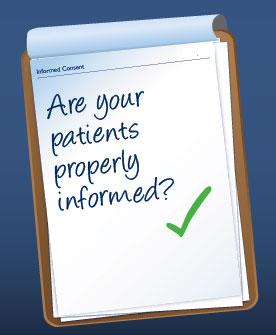 با زبان ساده و قابل فهم
بدون استفاده از اصطلاحات تخصصی 
توضیح شفاهی اطلاعات
دادن یک نسخه از اطلاعات مکتوب
دادن امکان و فرصت سوال پرسیدن
آزادی
اجتناب از 
فریب
بیان وادار کننده
ترساندن بیمار
امیدهای غیر واقع گرایانه
انگیزه های مالی اغوا کننده
ظرفیت تصمیم گیری
گروههای فاقد ظرفیت تصمیم گیری
کودکان
زوال عقل
اختلالات يادگيري
مشكلات جدي رواني
رضایت از افراد فاقد ظرفیت
ظرفیت تصمیم گیری وابسته به تصمیم است. 

ارزیابی ظرفیت تصمیم گیری باید توسط فردی مستقل از پژوهش انجام شود.

رضایت از قیم فرد فاقد ظرفیت و موافقت ضمنی خود فرد Consent + Assent

هر زمان در طول پژوهش فرد ظرفیت تصمیم گیری پیدا کرد باید از خود فرد رضایت گرفته شود.
فرایند رضایت آگاهانه
دادن اطلاعات مکتوب و توضیح شفاهی اطلاعات
دادن فرصت کافی برای پرسش
فرصت تصمیم گیری
حق امتناع بدون محرومیت از مراقبت
امضاء فرم
ارائه اطلاعات جدید مرتبط با پژوهش در هر نوبت ملاقات